Sustainable Mobility and Access to Destinations
Yves Mannaerts
IRU Vice President

European Tourism Forum 
Naples, 30-31 October 2014
This is the IRU
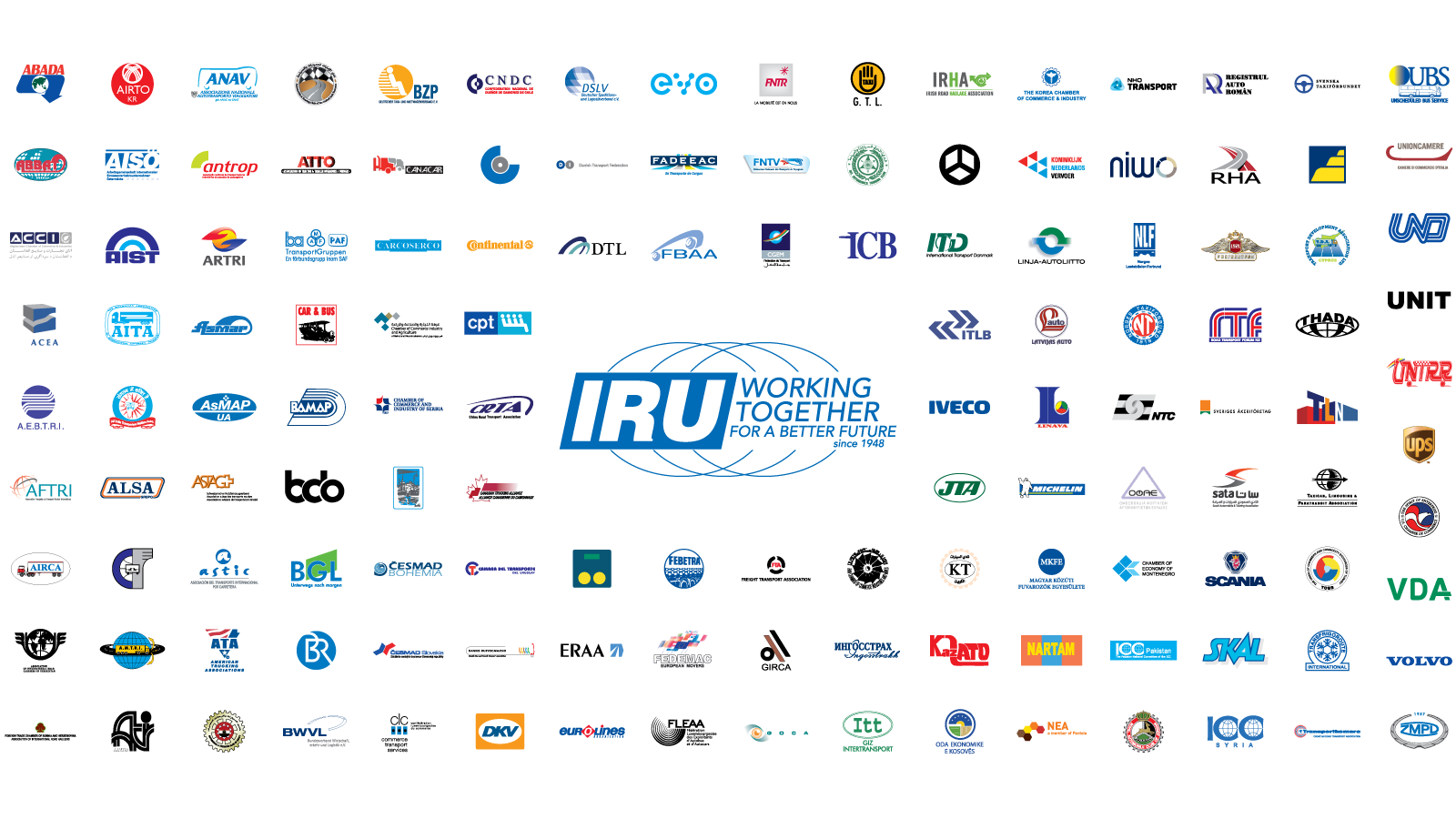 Evolution of IRU Membership
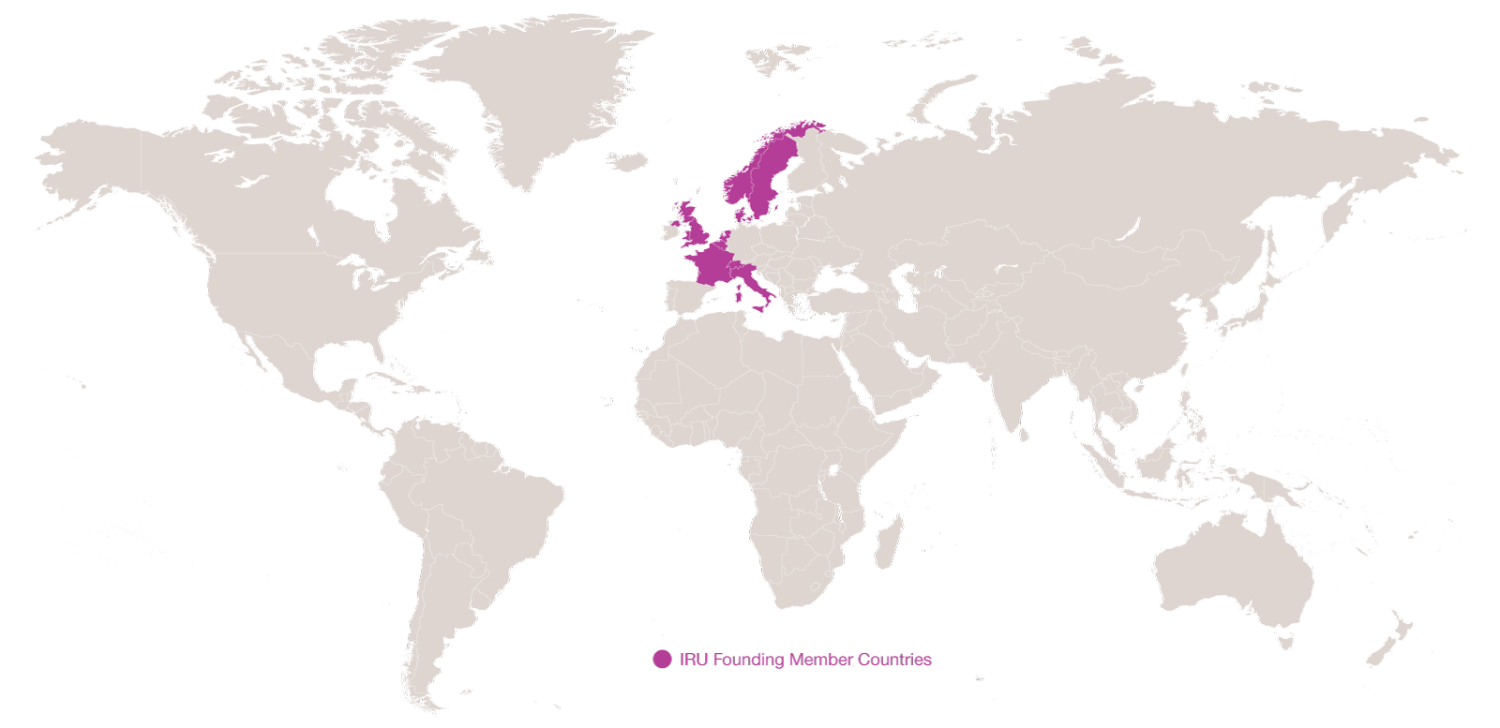 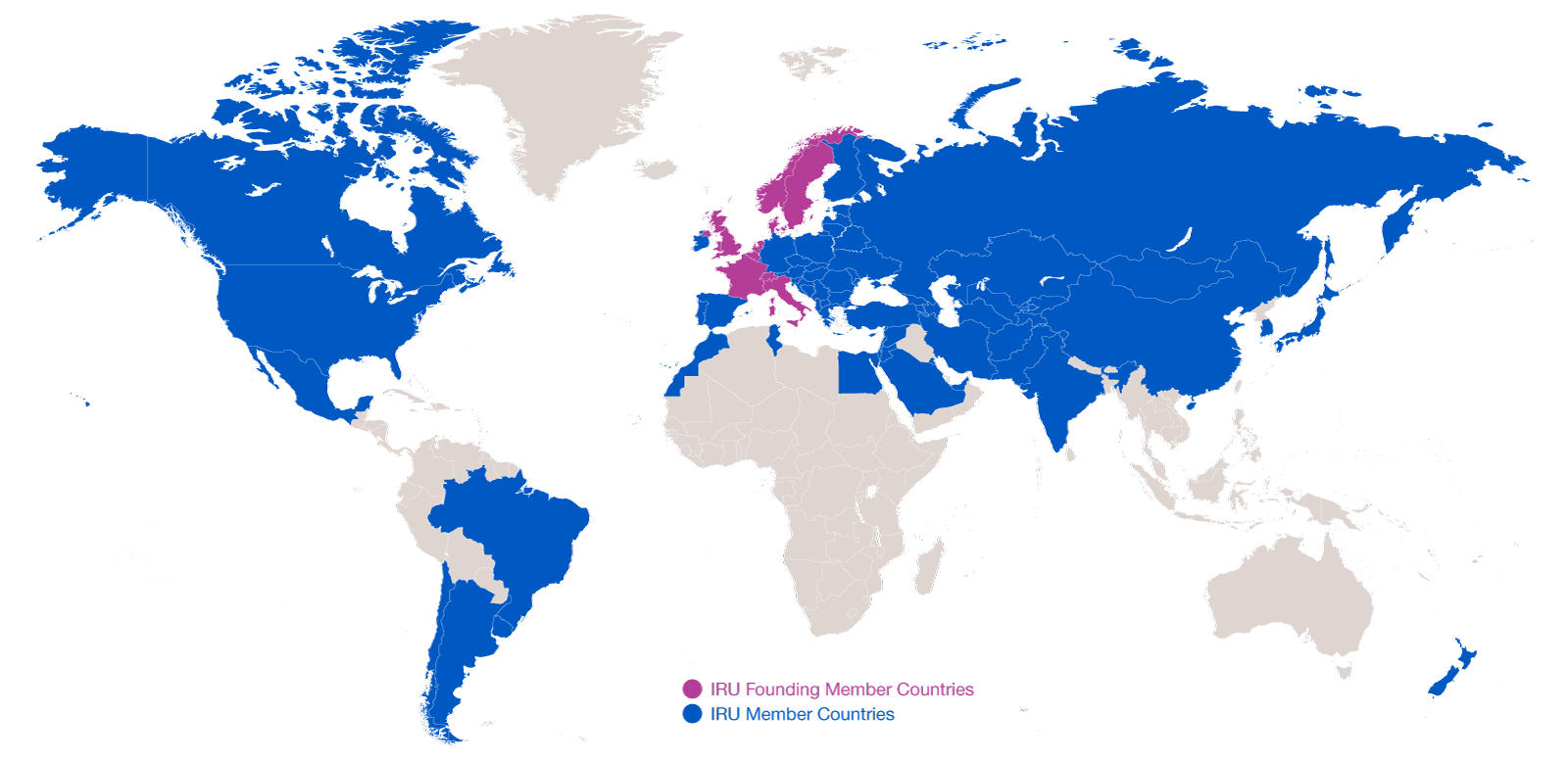 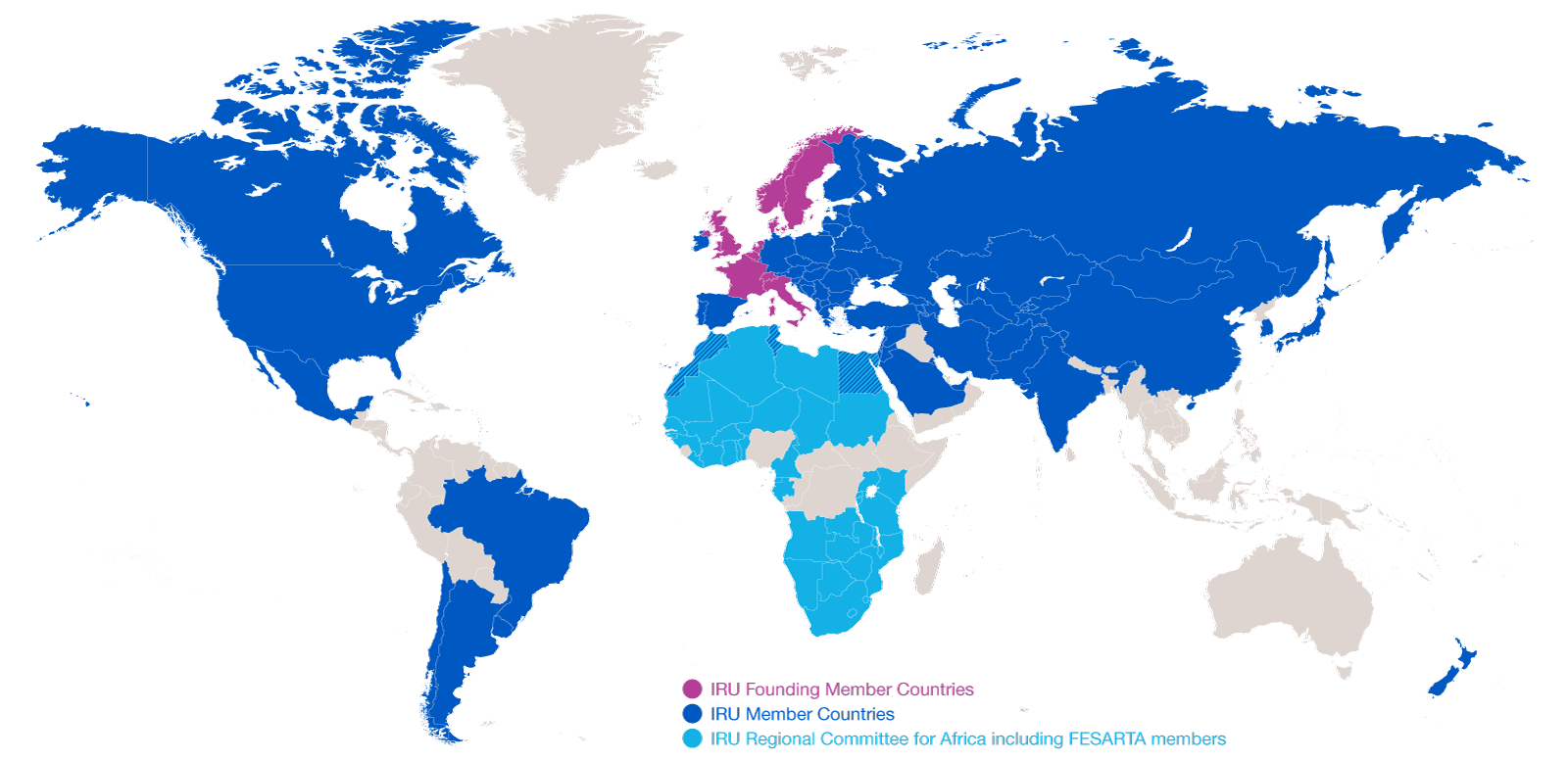 2014: 170 Members in 75 countries
2014: 170 Members in 75 countries
1948: eight founder countries
…and CRIPA: 27 Members + FESARTA in 38 countries
EU Public-Private Smart Move High Level Group
First serious step to recognise and unlock the potential of group tourism by coach 

Main objective: doubling the use of collective passenger transport by bus and coach, including coach tourism, in the EU by 2025
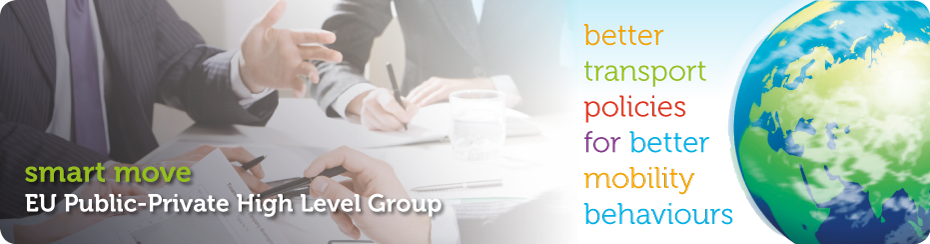 Coaches are …
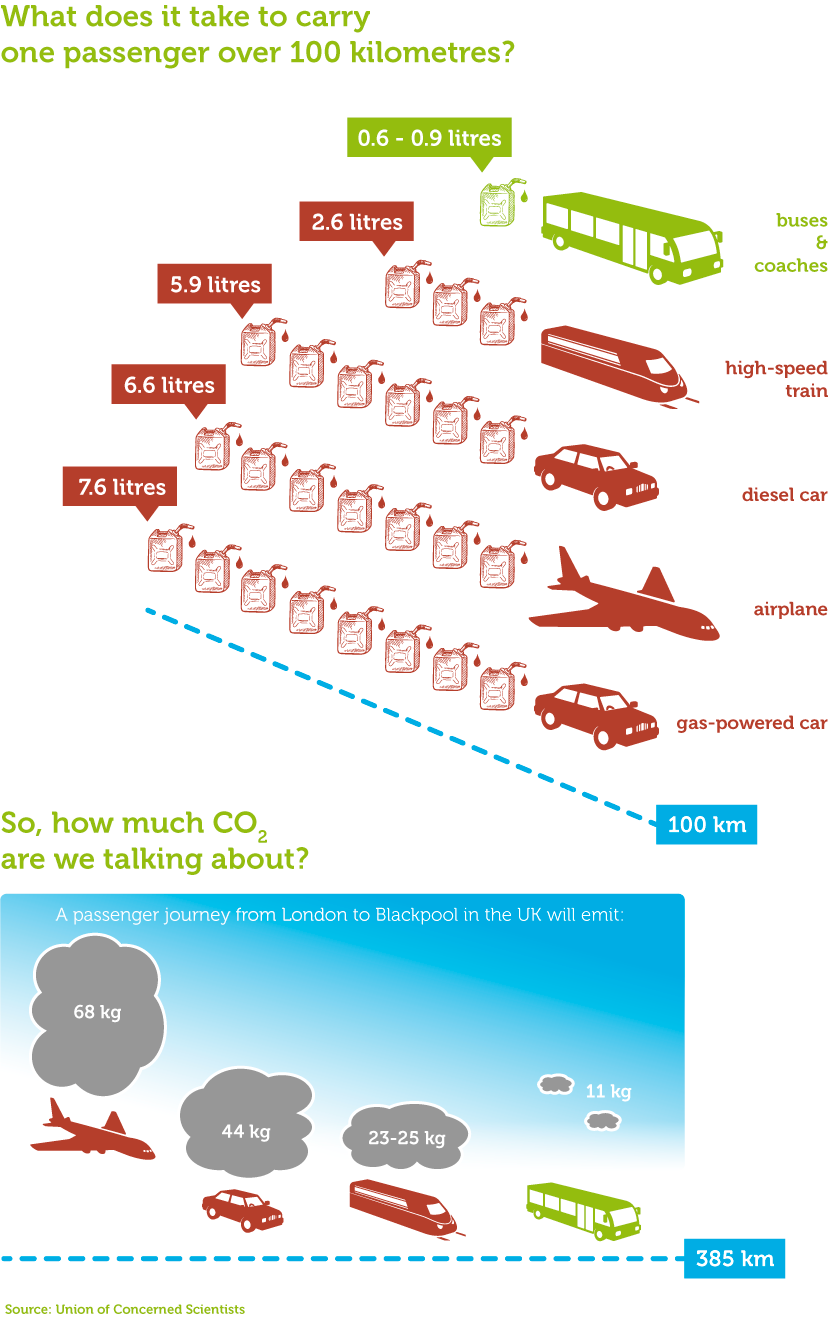 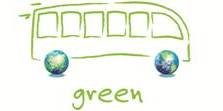 Global Evolution - Commercial Vehicle Toxic Emmissions
- 88%
- 95%
- 97%
- 98%
Source: IRU based on EU Commission  2008, US Environmental Protection Agency  2010, Japan Ministry of the Environment 2005
Coaches are …
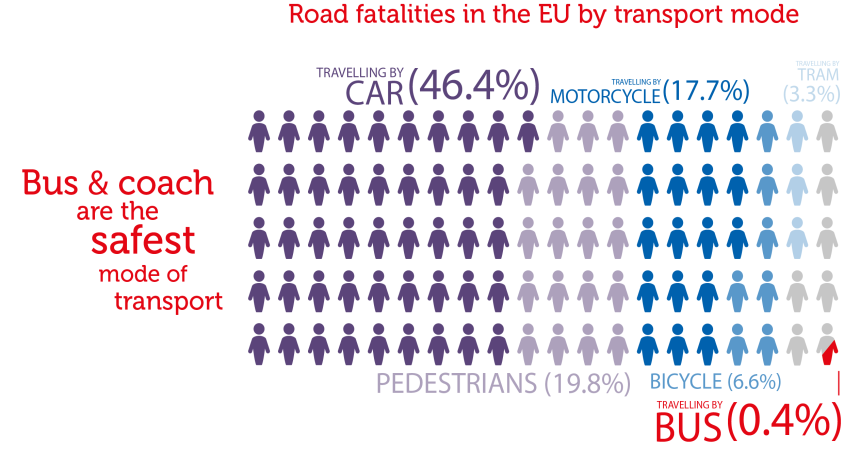 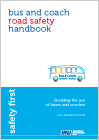 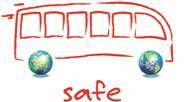 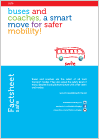 ... coach?
Guess what?
Which airline does this belong to?
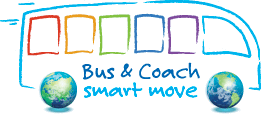 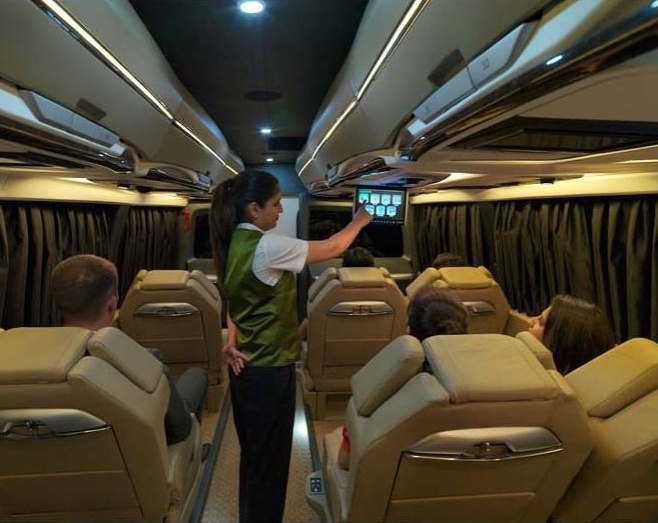 What railway does this belong to?
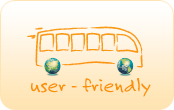 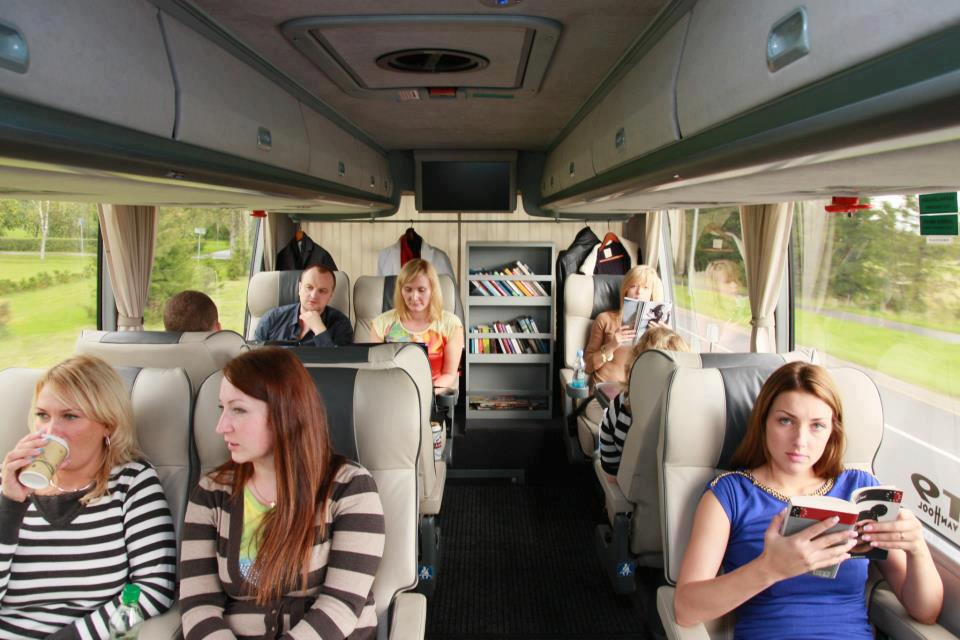 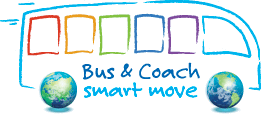 … of reducing mobility costs
Coaches offer the most cost-effective way…
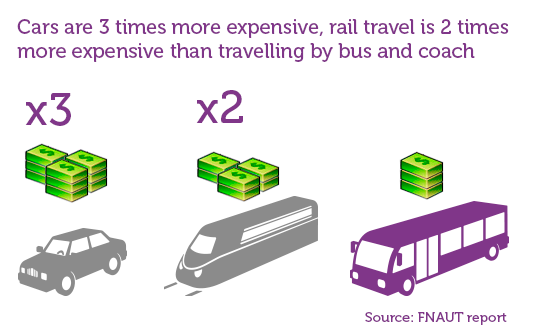 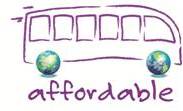 Group tourism by coach
Create an EU group tourism by coach charter
Transport Infrastructure – industry proposals
Coherent strategy for integrating high-quality group tourism with other interests
Promote the use of bus only lines by tourist coaches
Instructions and signs for coach drivers
Safe, secure and accessible intermodal coach terminals
Safe and secure amenities for drivers and passengers
Group tourism marketing plans by cities in partnership with industry
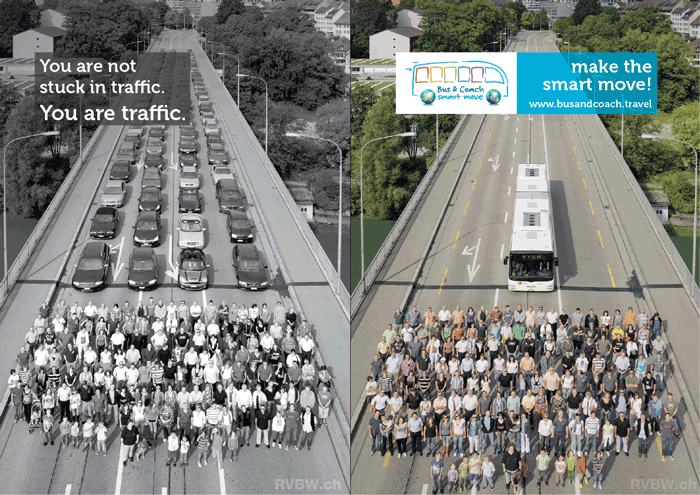 IRU Smart Move Awards
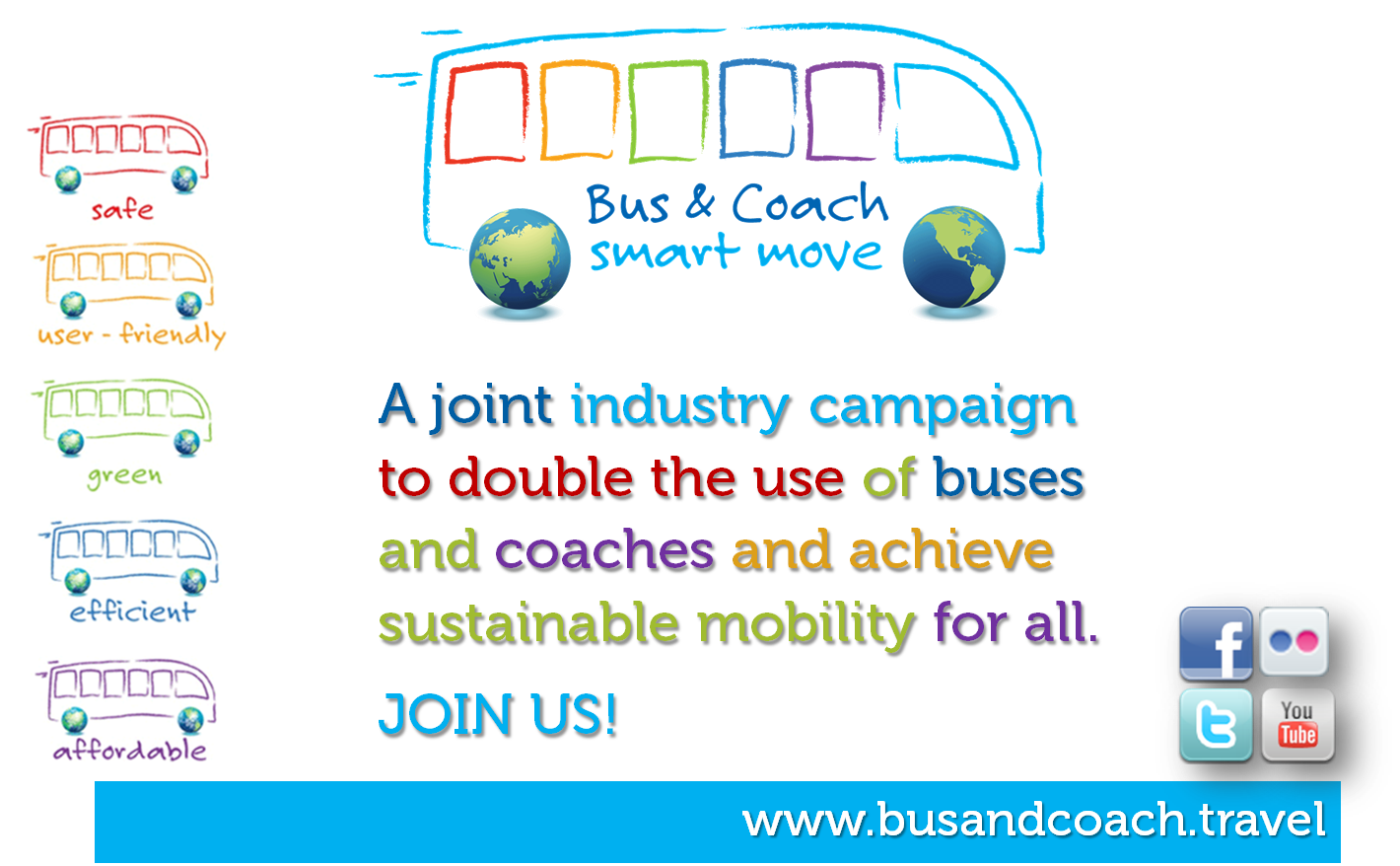 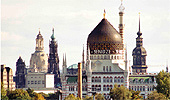 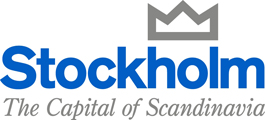 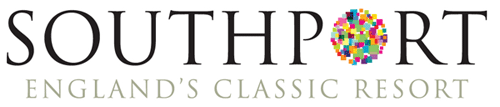 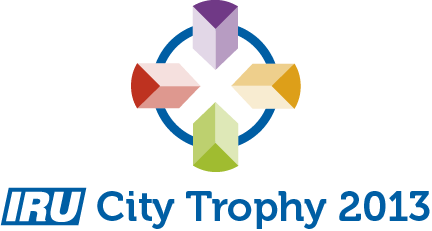 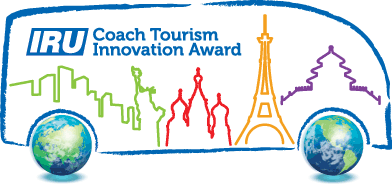 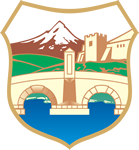 Actions advocated by industry
COACH OF THE FUTURE: Develop innovative ideas on safe, green, accessible and customer-friendly coaches of the future 
ONE-STOP SHOP: Create a multilingual European single window on access restrictions and LEZs in European cities
SUSTAINABLE URBAN MOBILITY PLANS: Collective transport to be prioritised, including visiting coaches 
INCENTIVES: Introduction of a reduced VAT for all collective land transport modes, including tourist coaches 
LEGISLATION: To fit the specific needs of the coach industry (driving and rest time rules, passenger rights)
ADMINISTRATIVE FORMALITES: Control documents of the future; abolition of outdated ones